Università degli Studi Di Modena e Reggio Emilia - Dipartimento di Ingegneria “Enzo Ferrari” 
Corso Di Laurea Magistrale In Ingegneria Informatica - Anno accademico 2015-2016
Inserire i rifugiati in città:Sviluppo di un prototipo per L’apprendimento auto-direzionato
12 Aprile 2017
Marco Orlando
Correlatore: Prof. Roberto V. Zicari
Relatore: Prof.ssa Sonia Bergamaschi
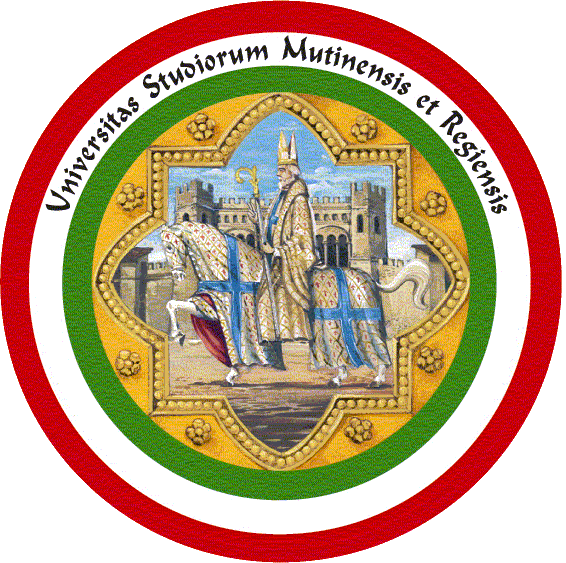 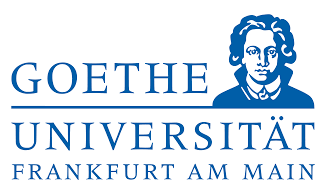 Agenda
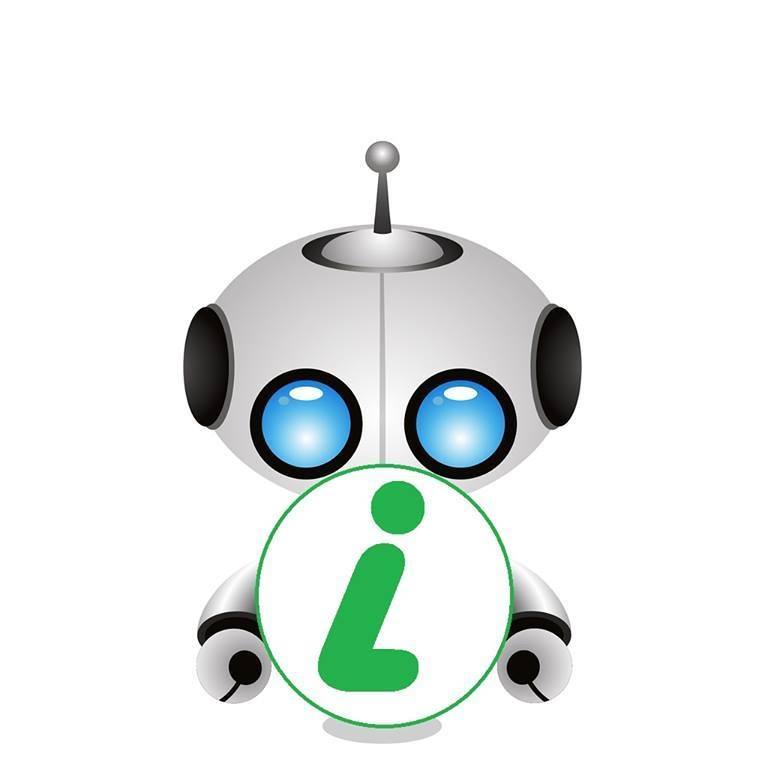 Contesto e Motivazione
Graph DBMS 	(Neo4j)
Chatbot 		(Messenger)
Ibot 				(Integreat+chatbot)
Conclusioni
1 CONTESTO E MOTIVAZIONE
Programma erasmus+
Francoforte sul Meno (Germania)

 	6 mesi, Settembre 2016 – Febbraio 2017

  DBGroup 
	(UNIMORE) 
	Prof.ssa Sonia Bergamaschi

  Frankfurt Big Data Lab 
	(Università Goethe di Francoforte) 
 	Prof. Roberto V. Zicari
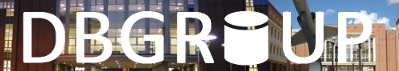 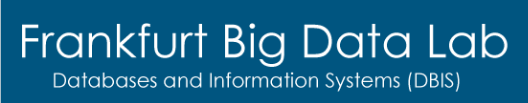 Inserire i rifugiati in città:Sviluppo di un prototipo per L’apprendimento auto-direzionato
Descrizione del problema
 Progetto Integreat
 Bene sociale basati sull’analisi dei dati 
 Soggetti coinvolti nel progetto
 Agenzia FRAP 
 Accenture Foundation 
 Frankfurt Big Data Lab
Problema Rifugiati
Progetto Integreat
Ibot
Soluzione proposta
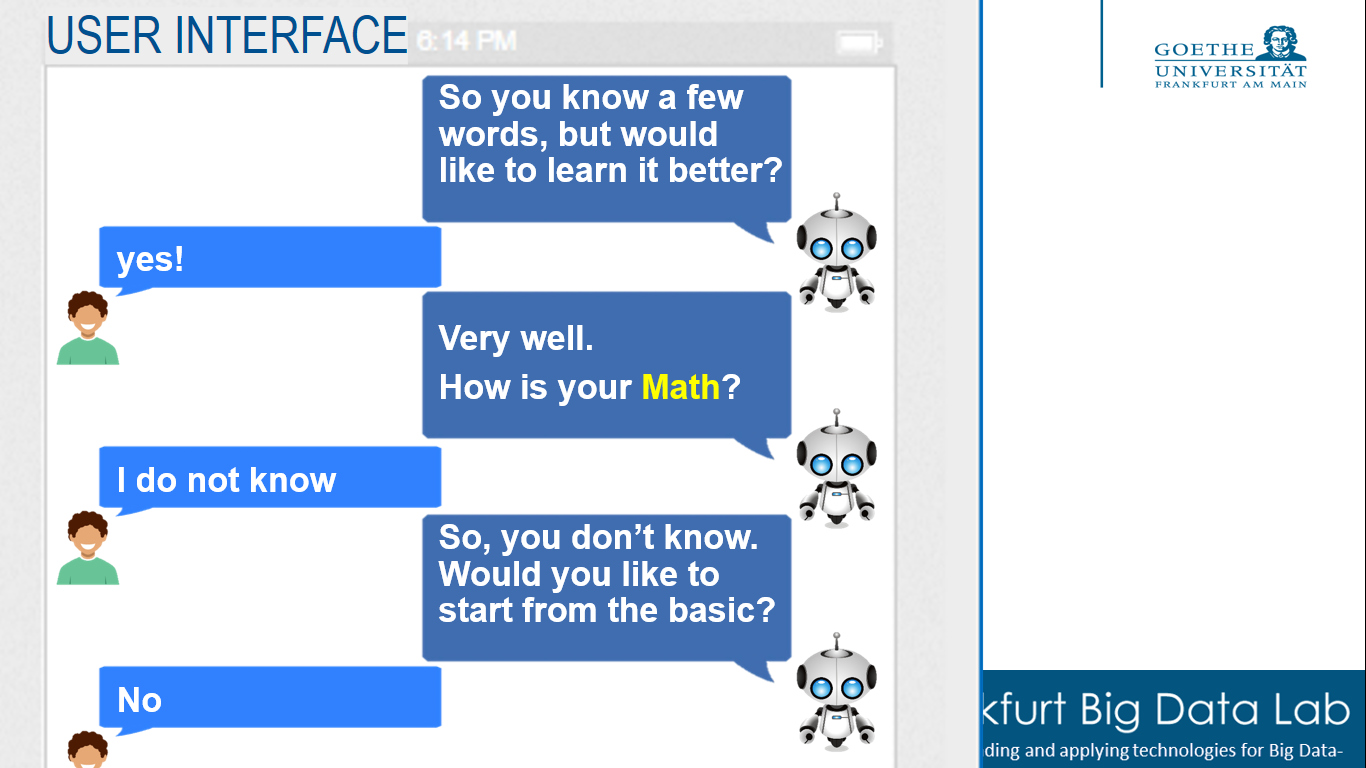 Inserire i rifugiati in città:Sviluppo di un prototipo per L’apprendimento auto-direzionato
Creare il clima 
Diagnosticare i propri bisogni di apprendimento  
Stabilire gli obbiettivi del proprio apprendimento
Definire un progetto di apprendimento personale
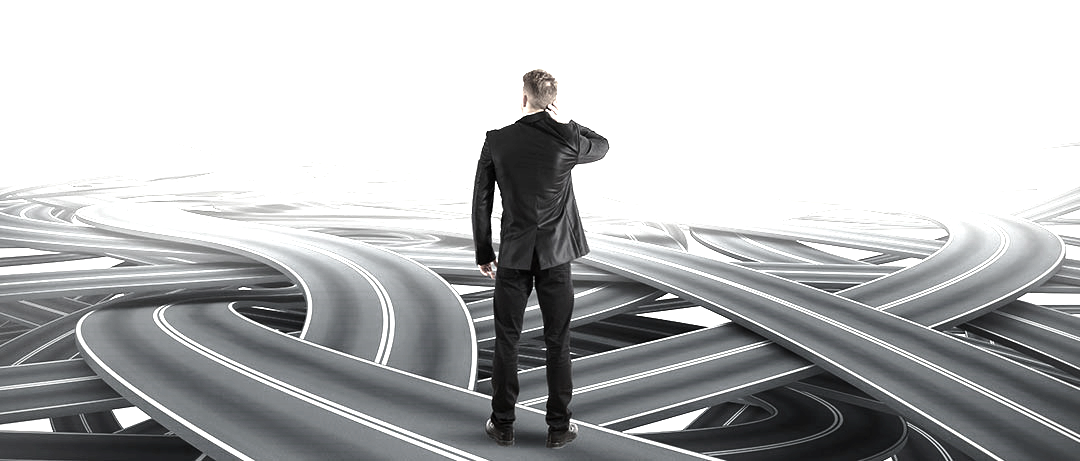 Fasi realizzazione
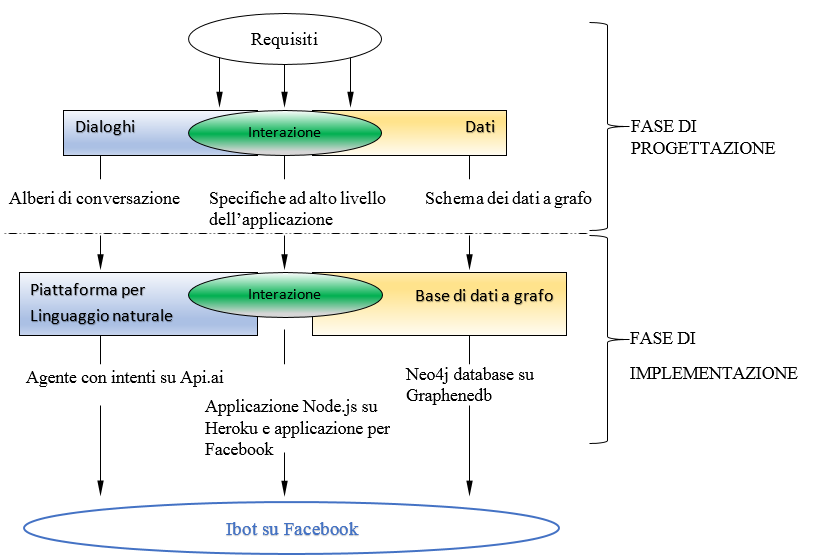 2 GRAPH DBMS
Modello dei dati
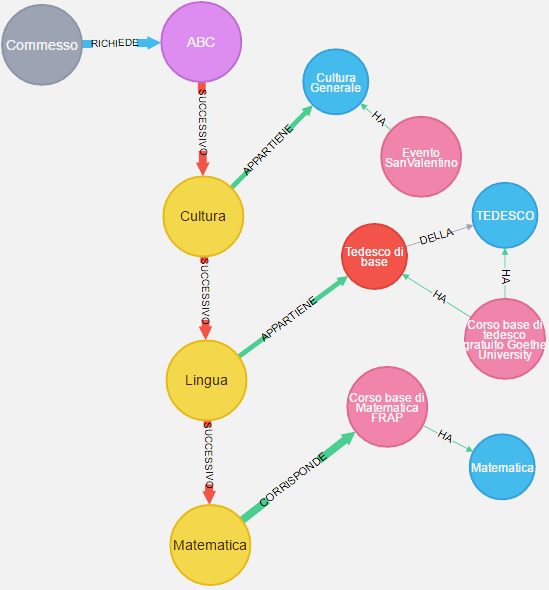 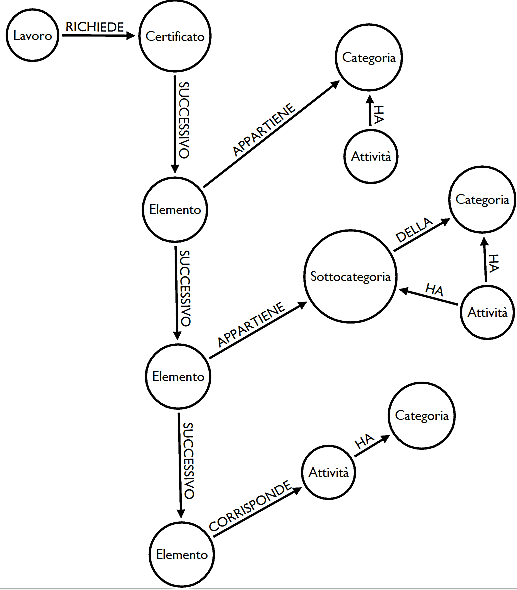 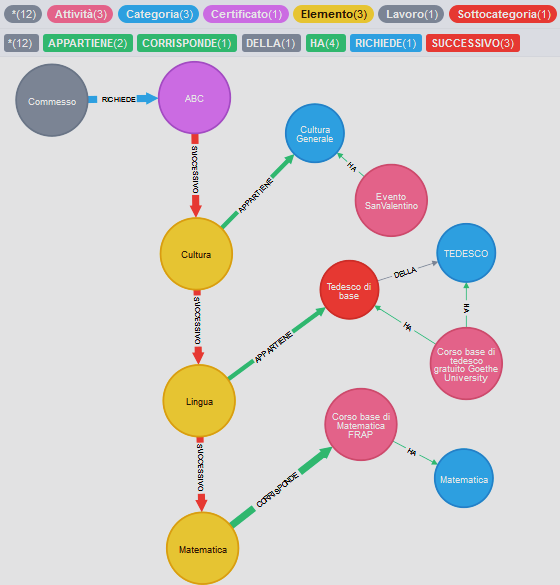 Tecnologie utilizzate
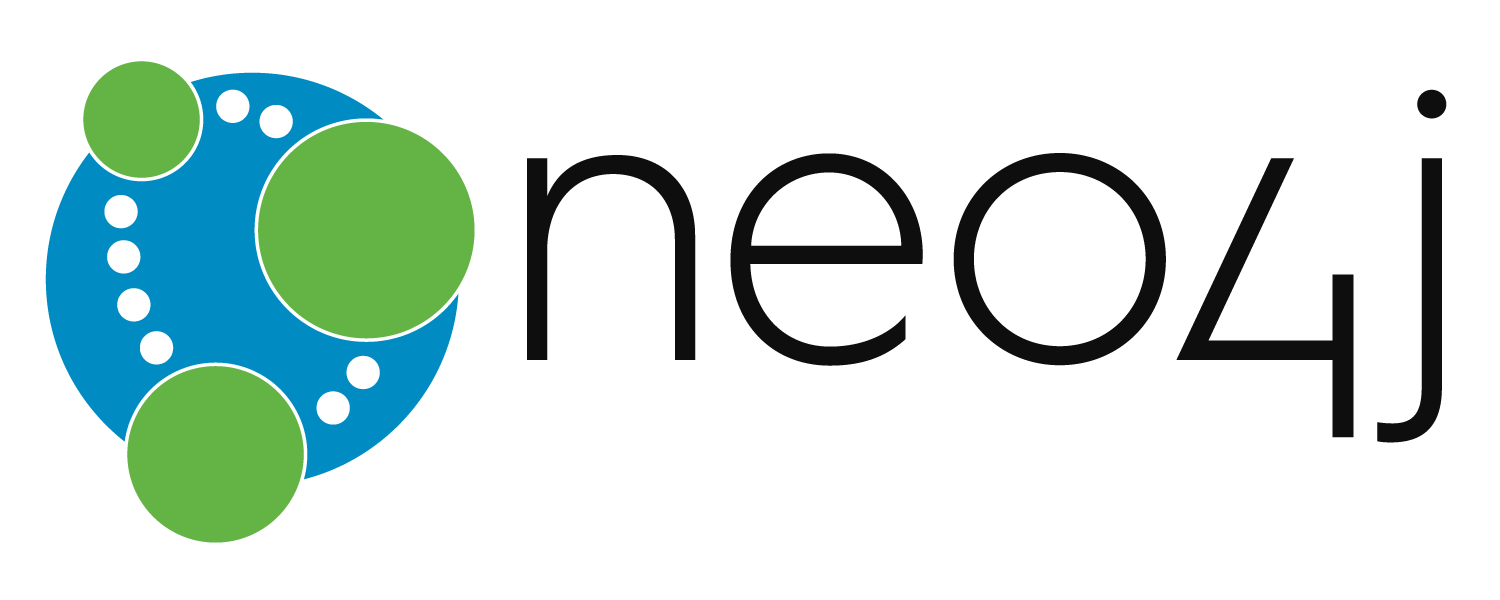 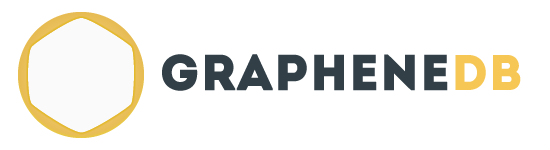 3 CHATBOT
ComScore:Il 49% degli utenti (USA) scarica meno di un'App al mese
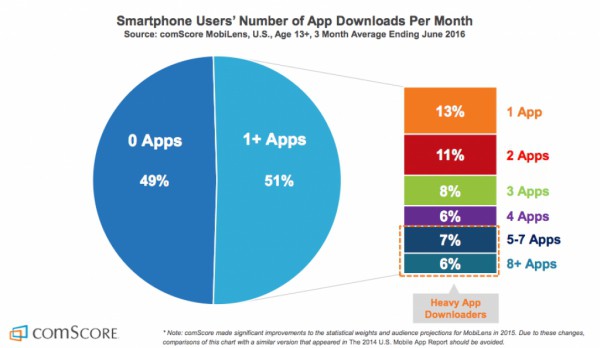 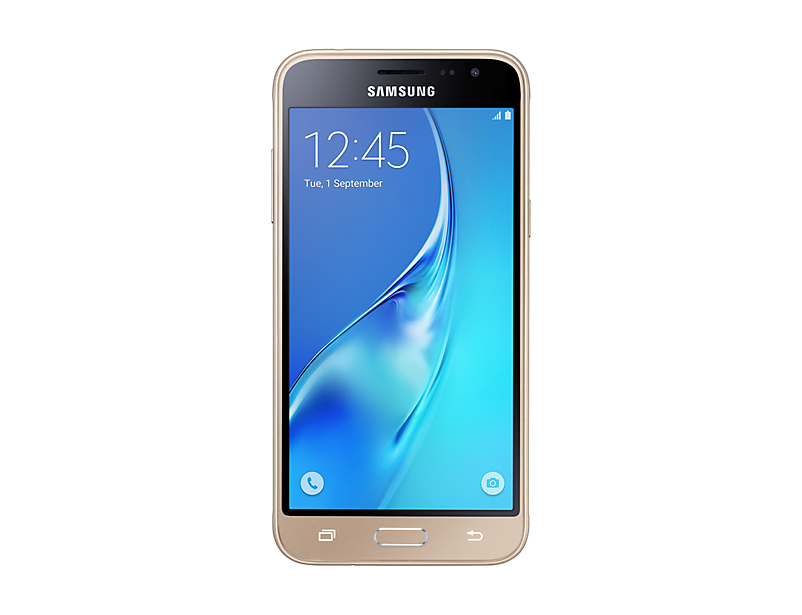 VIDEO Simulazione
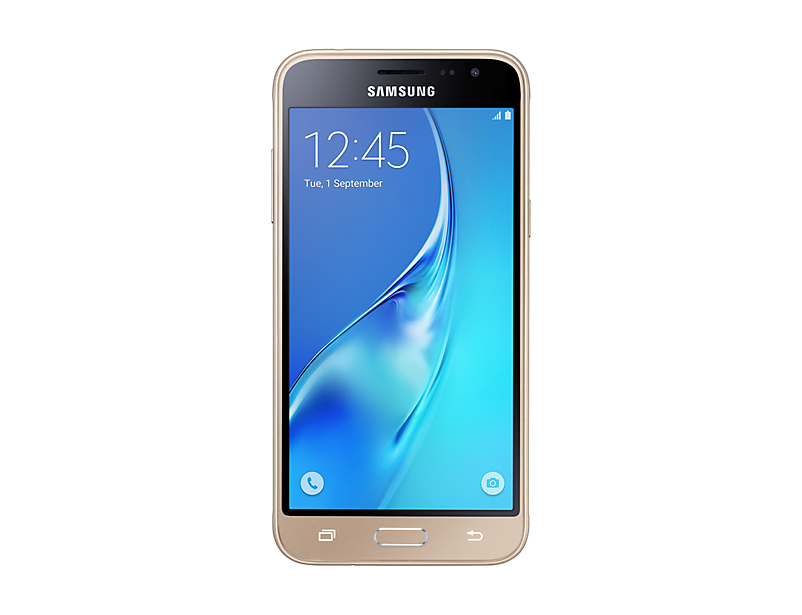 VIDEO Simulazione
Screenshot chatbot
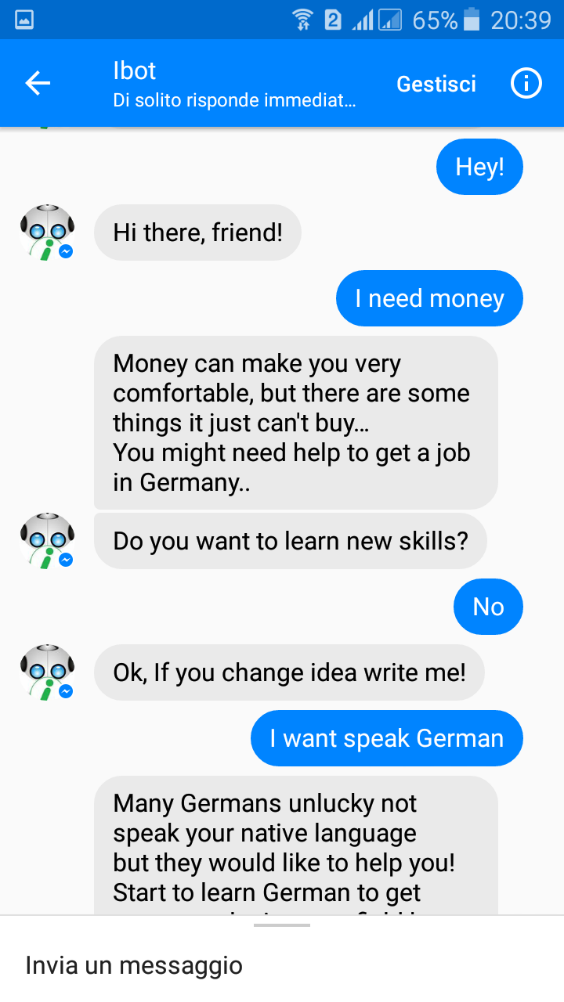 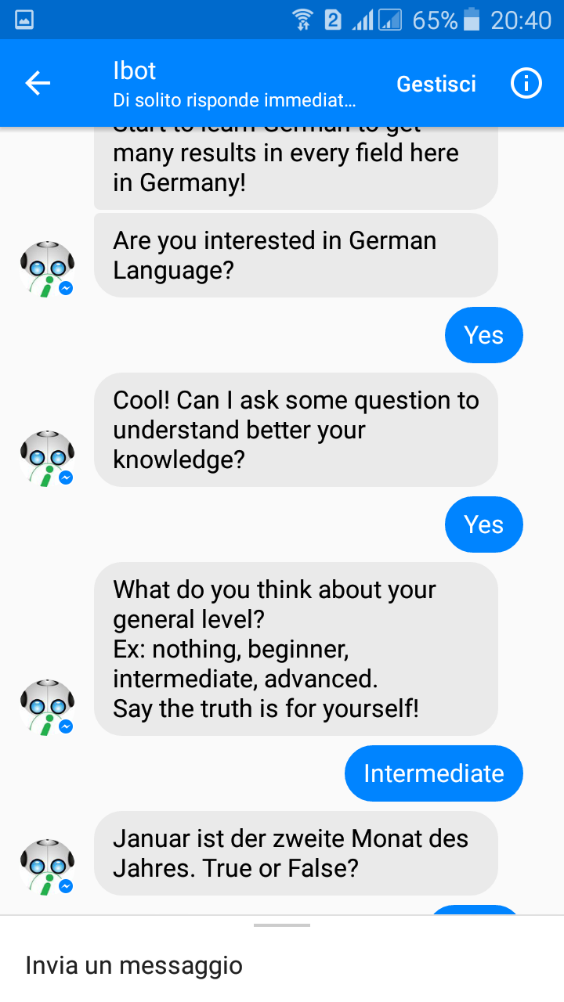 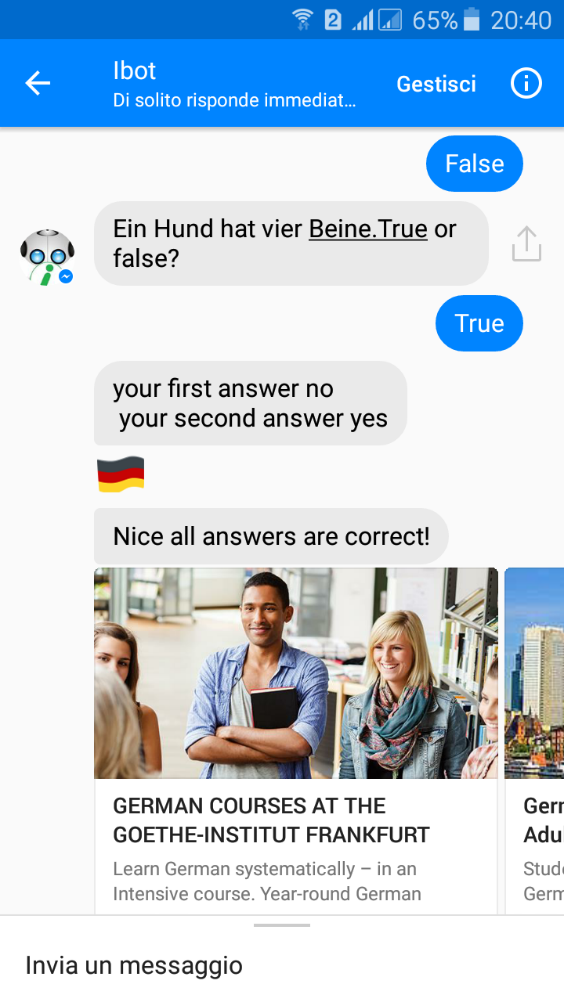 Modello a blocchi
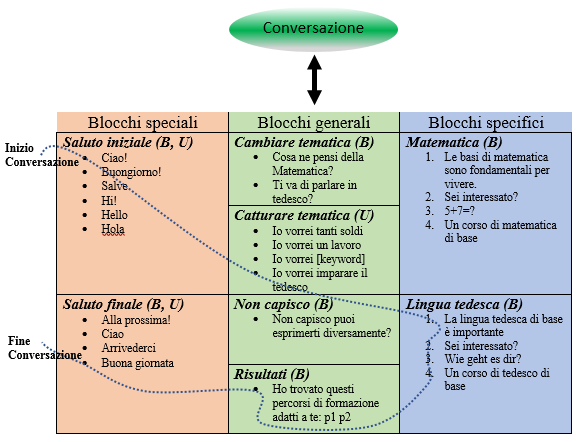 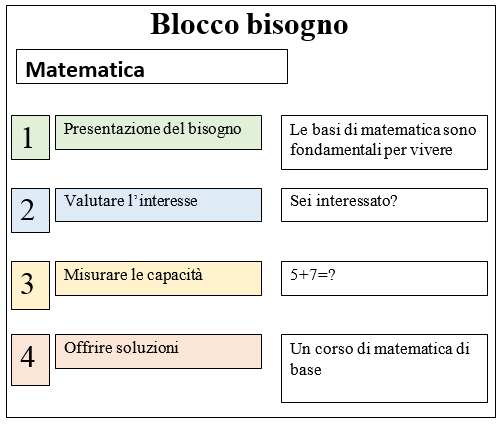 Tecnologie utilizzate
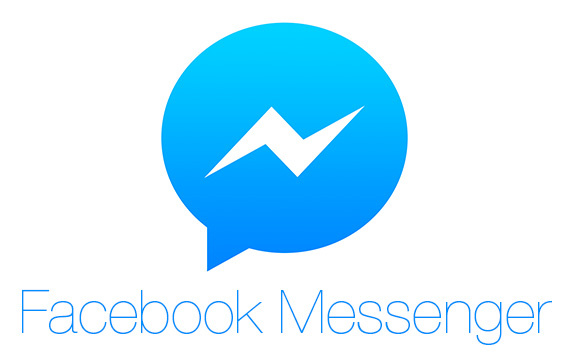 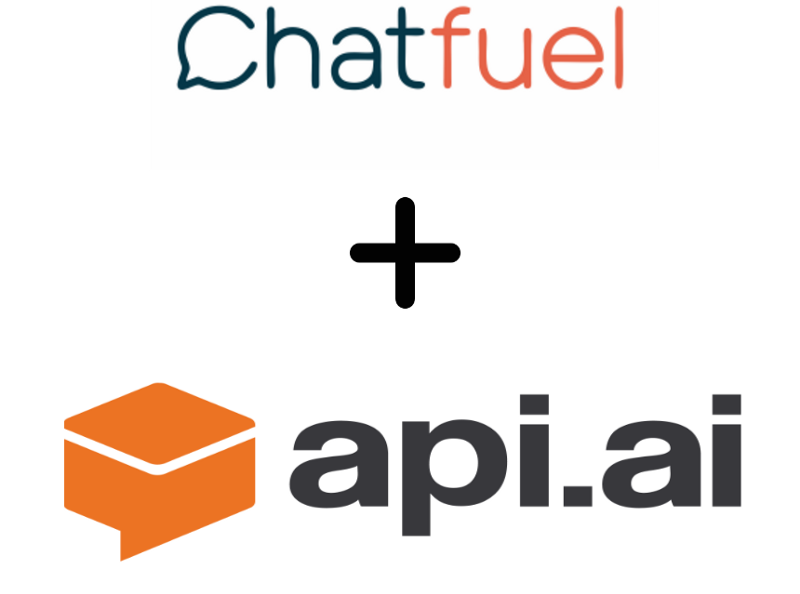 4 IBOT
Architettura
Architettura tipica chatbot a 3 livelli
(2) Validazione
Webapp
(5) Validazione
(3) Messaggio utente
Messaggio utente
(6) Risposta del bot
(4) Risposta del bot
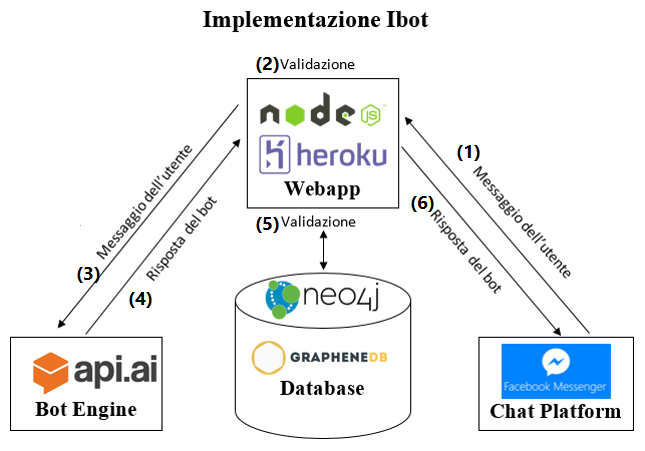 Database
Bot Engine
Chat Platform
Flusso di funzionamento
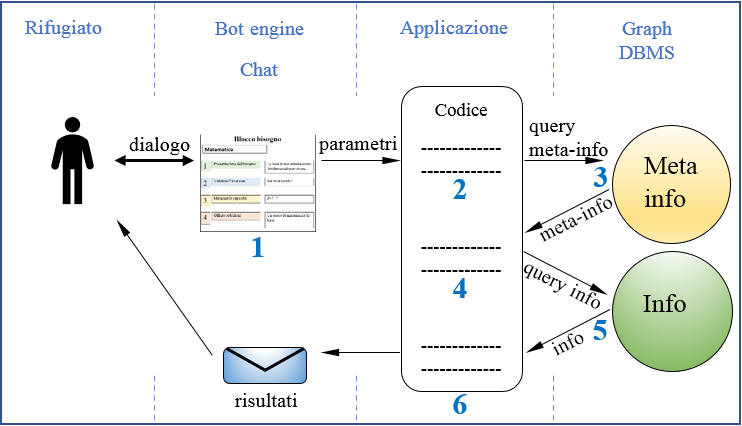 Interazione fra chatbot e database a grafo
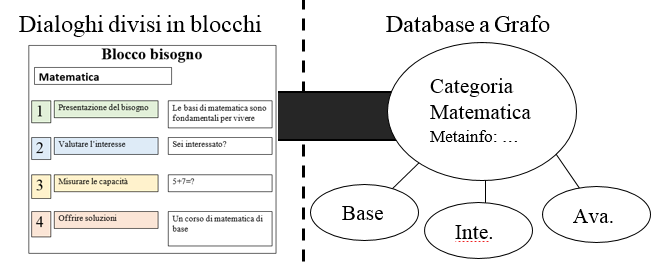 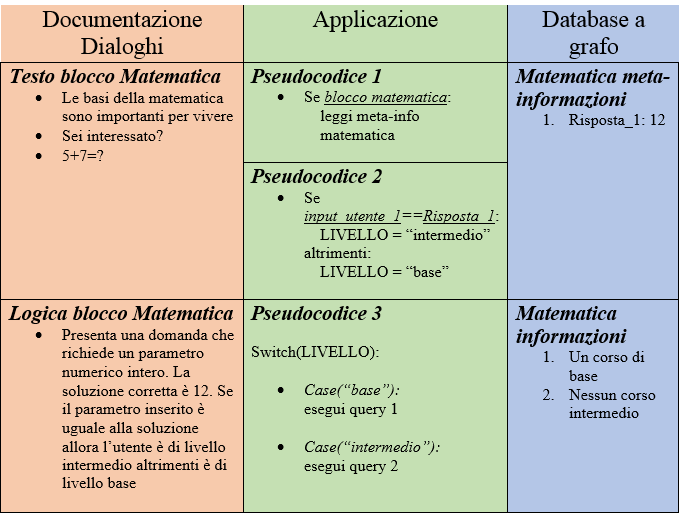 Percorsi dinamici
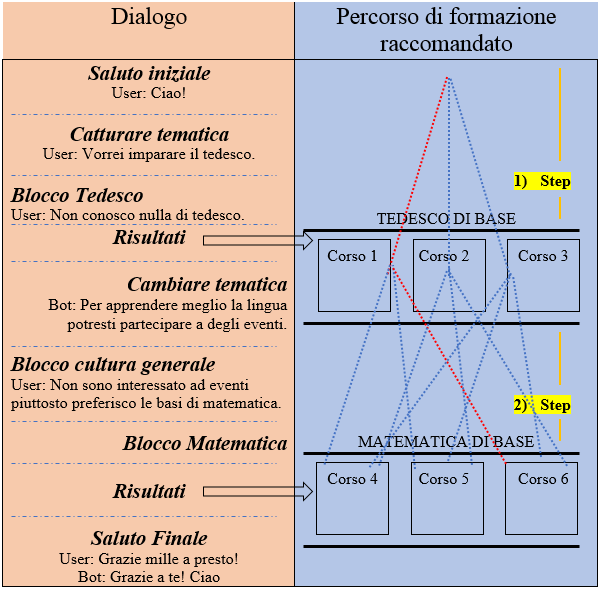 VISIONE
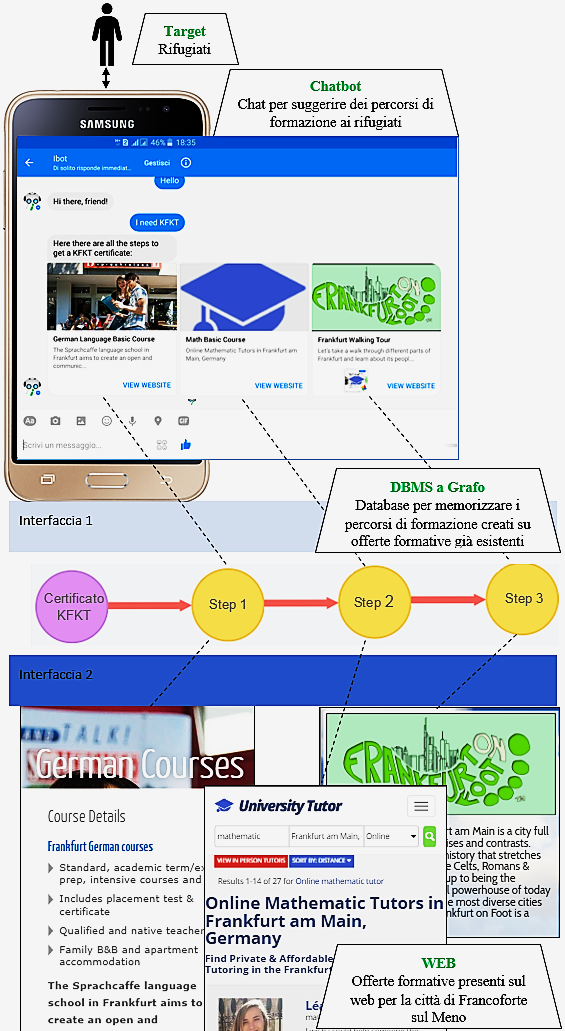 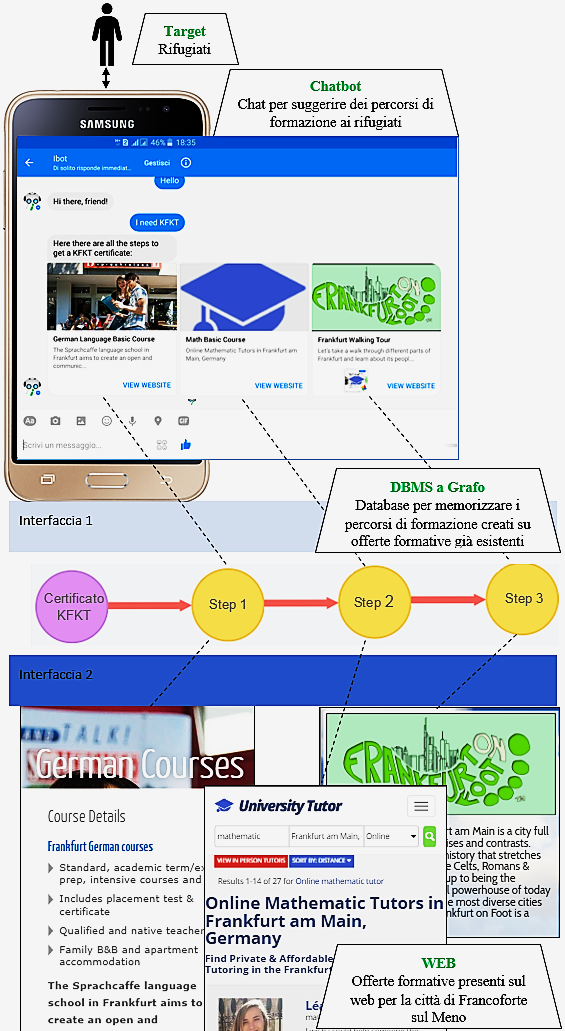 5 CONCLUSIONI
“Non importa solo ciò che sai,
Ma anche quanto sei connesso”
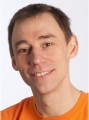 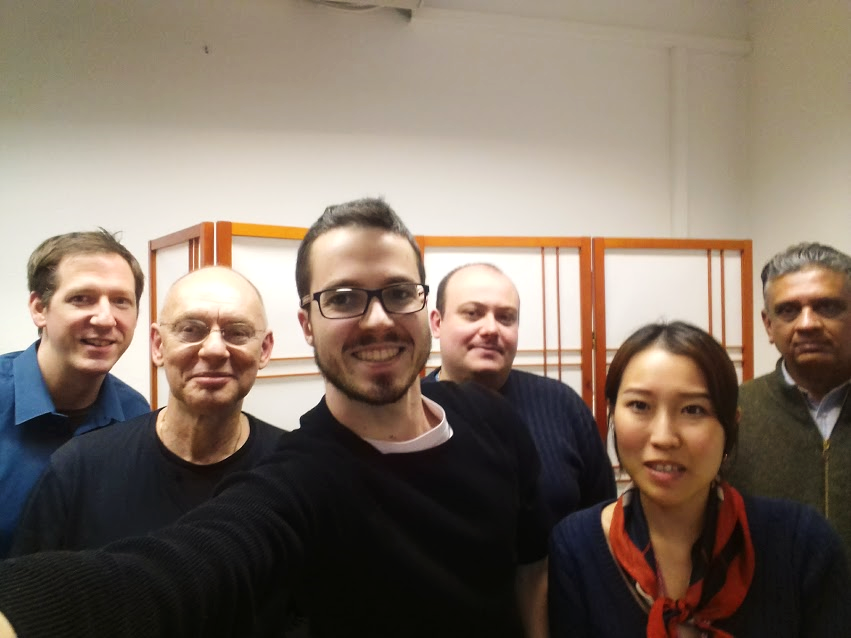 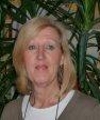 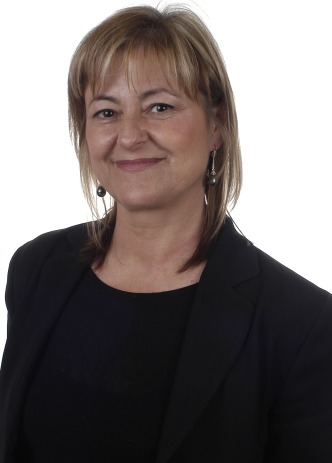 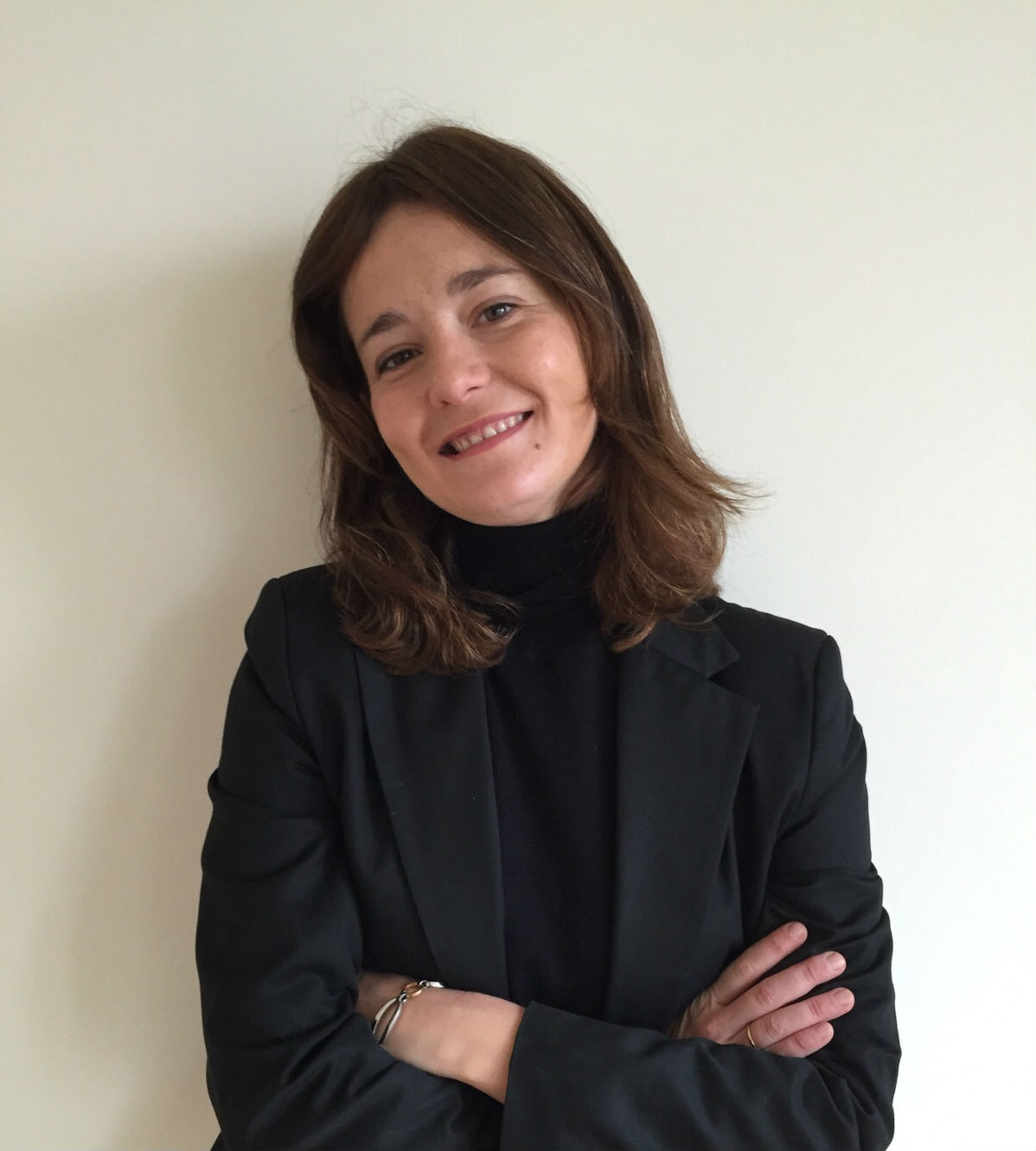 Grazie
12 Aprile 2017 Marco Orlando